Making Friends
© Miracle Foundation 2020
To have good friends, you must be a good friend
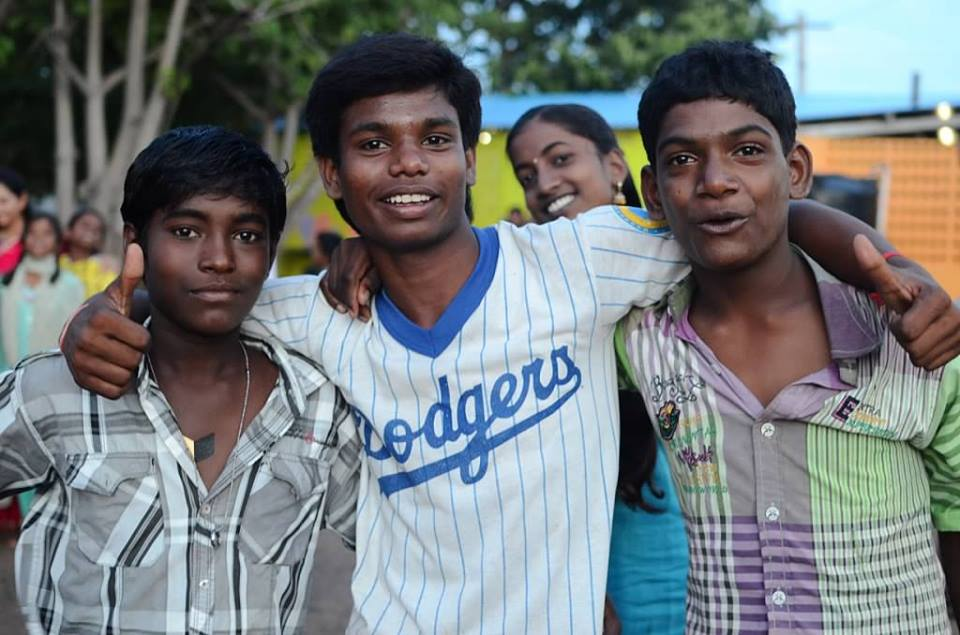 © Miracle Foundation 2020
Getting started
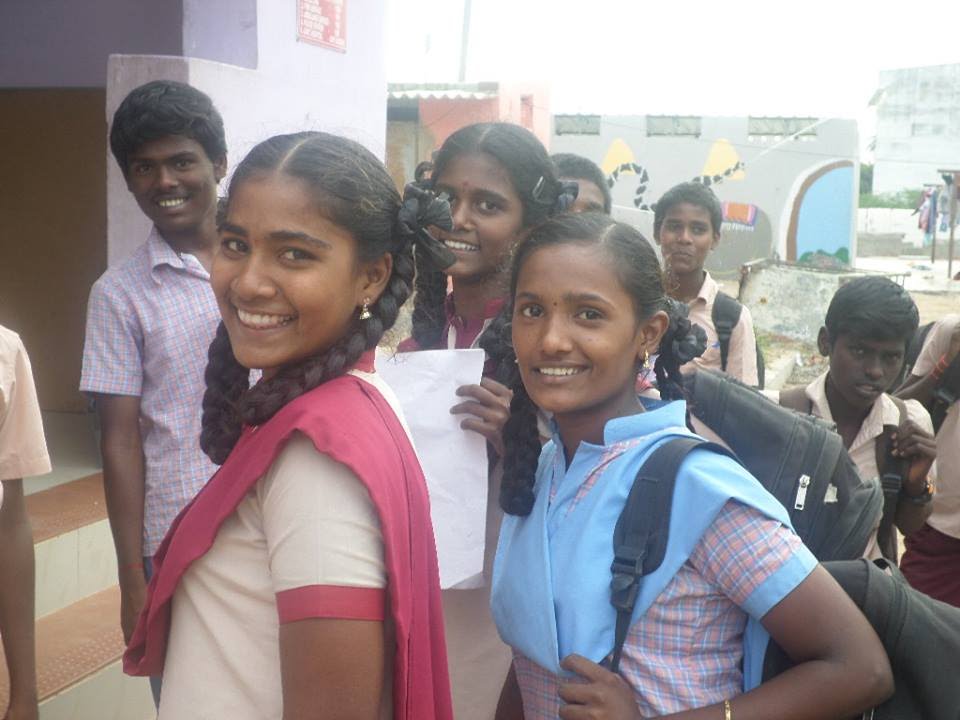 © Miracle Foundation 2020
Look friendly
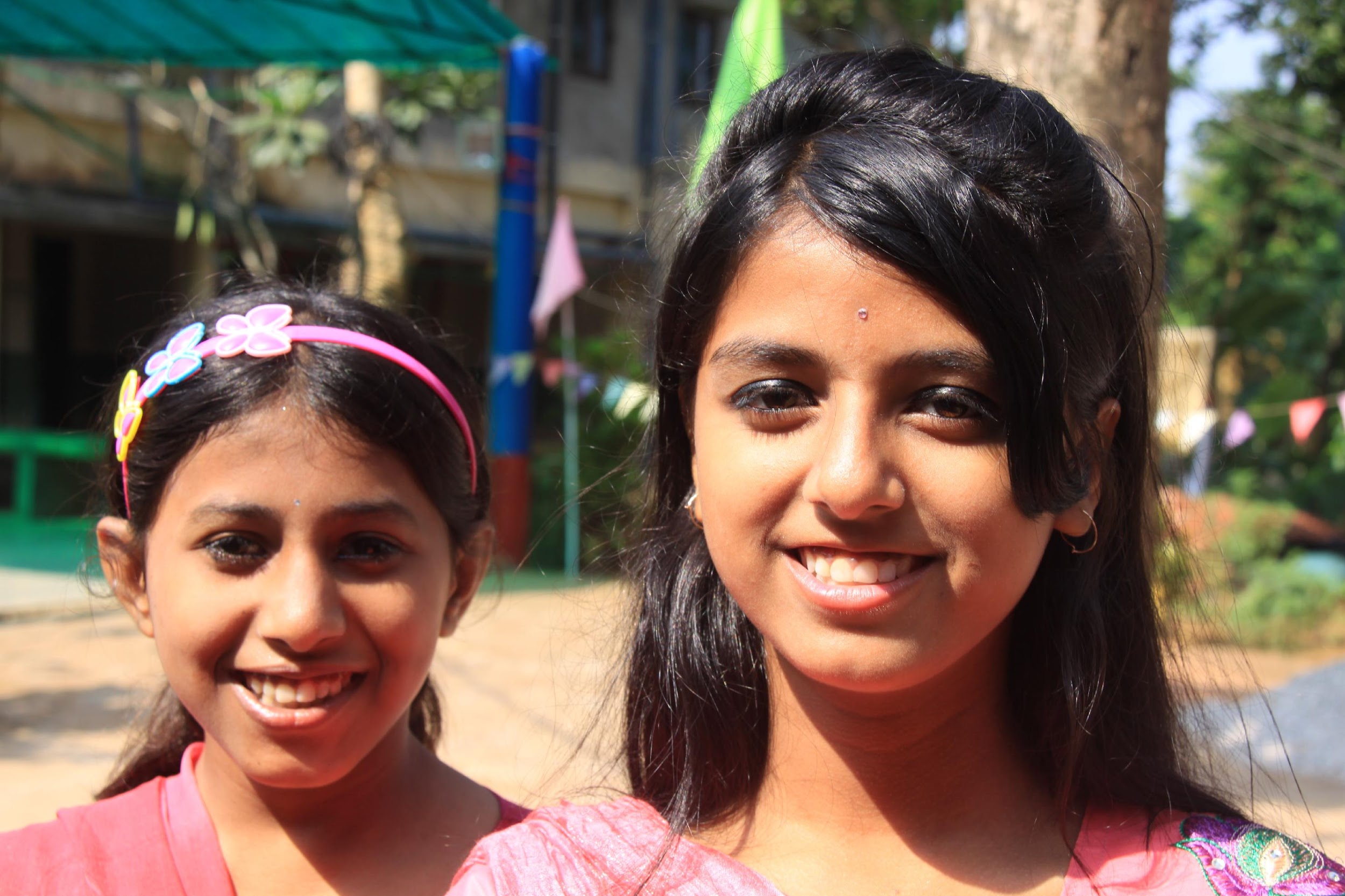 © Miracle Foundation 2020
Look for kids who are alone or shy
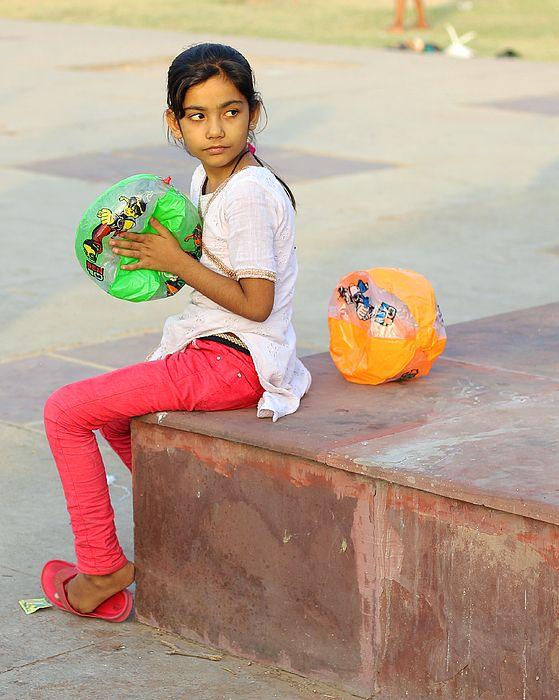 © Miracle Foundation 2020
Hang out near a group
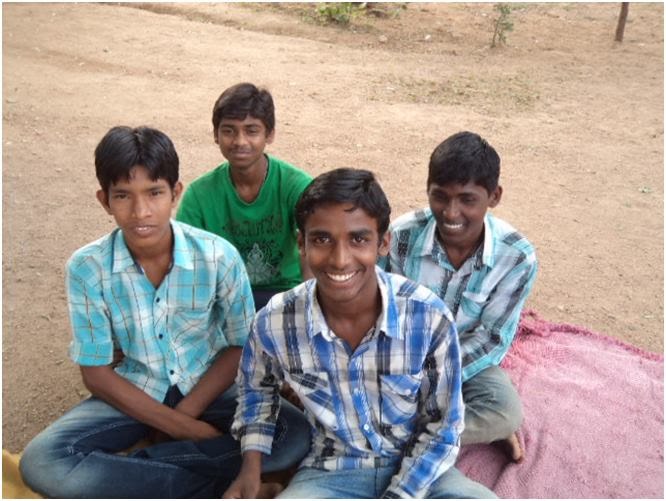 © Miracle Foundation 2020
Look for eye contact and smile!
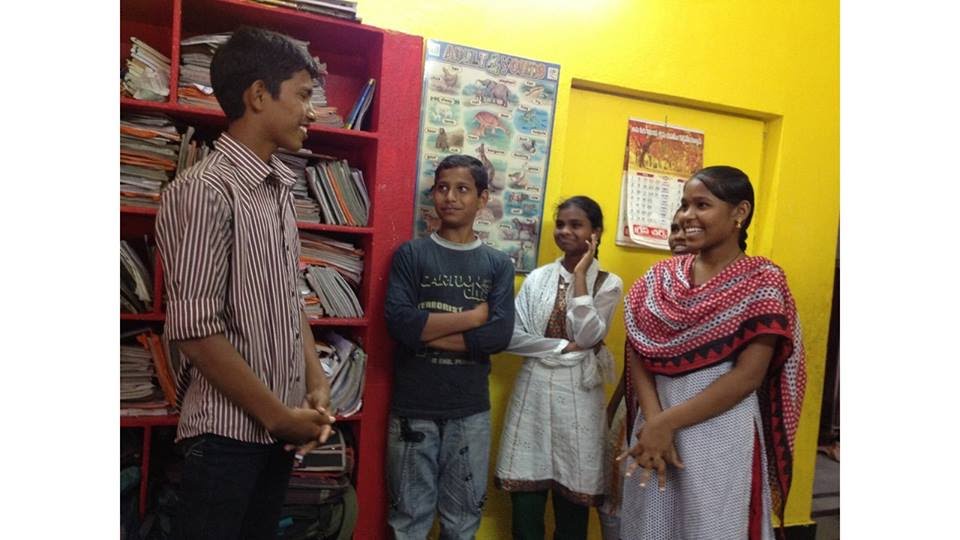 © Miracle Foundation 2020
Listen then join in
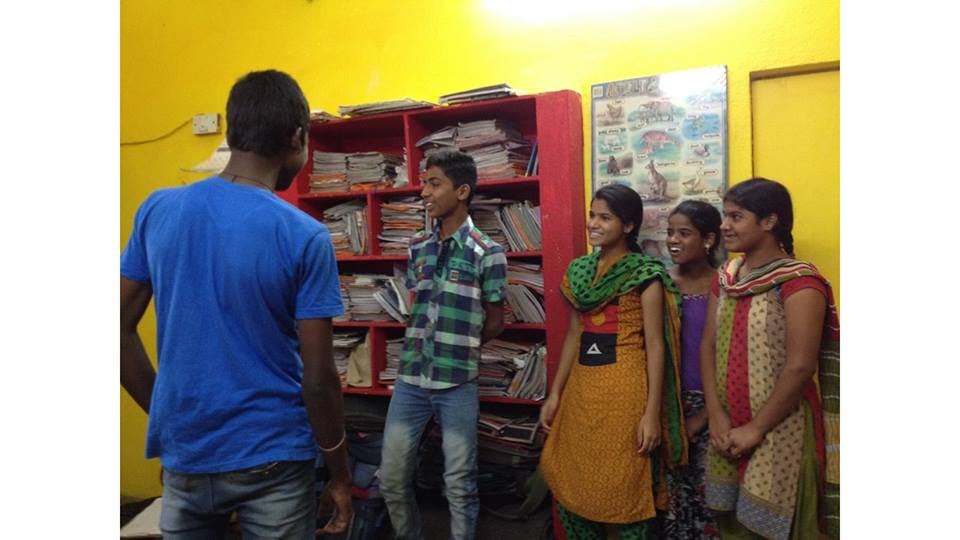 © Miracle Foundation 2020
Think about what you want to say
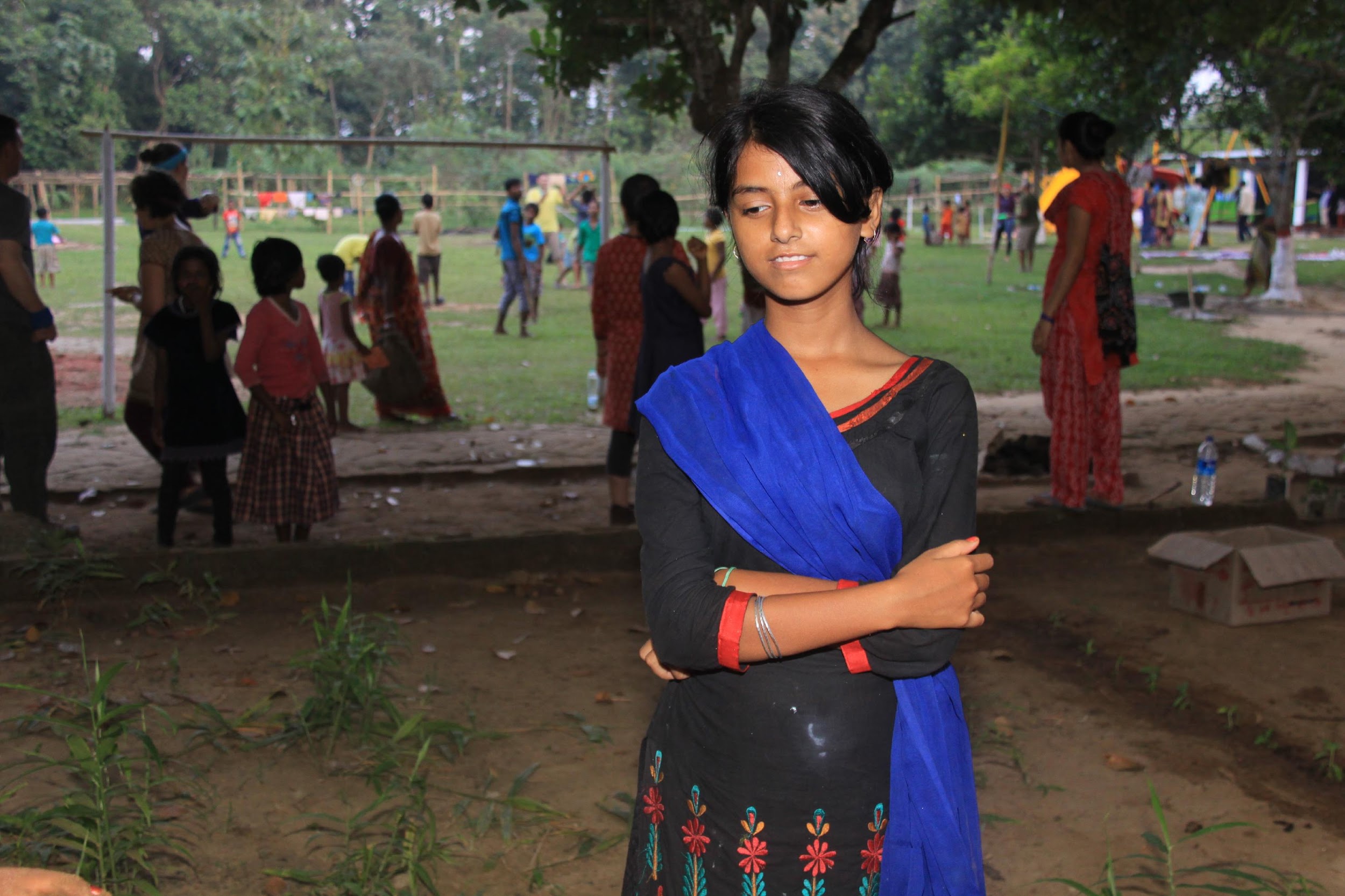 © Miracle Foundation 2020
Share about yourself
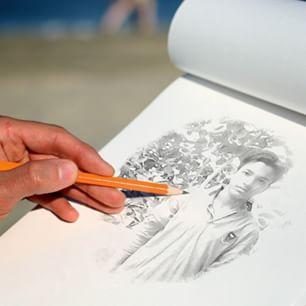 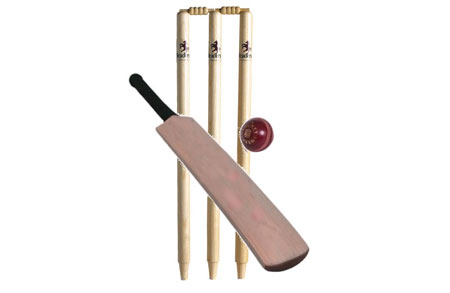 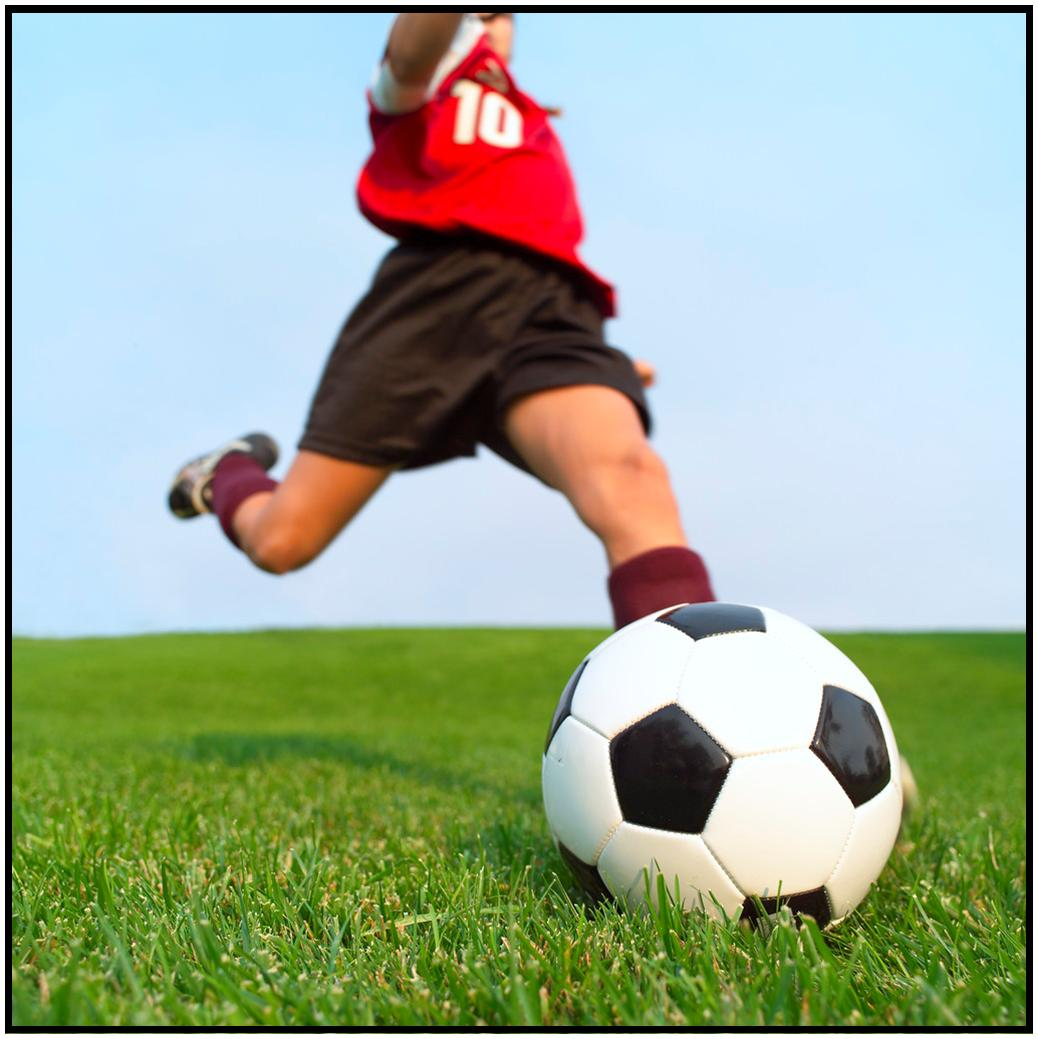 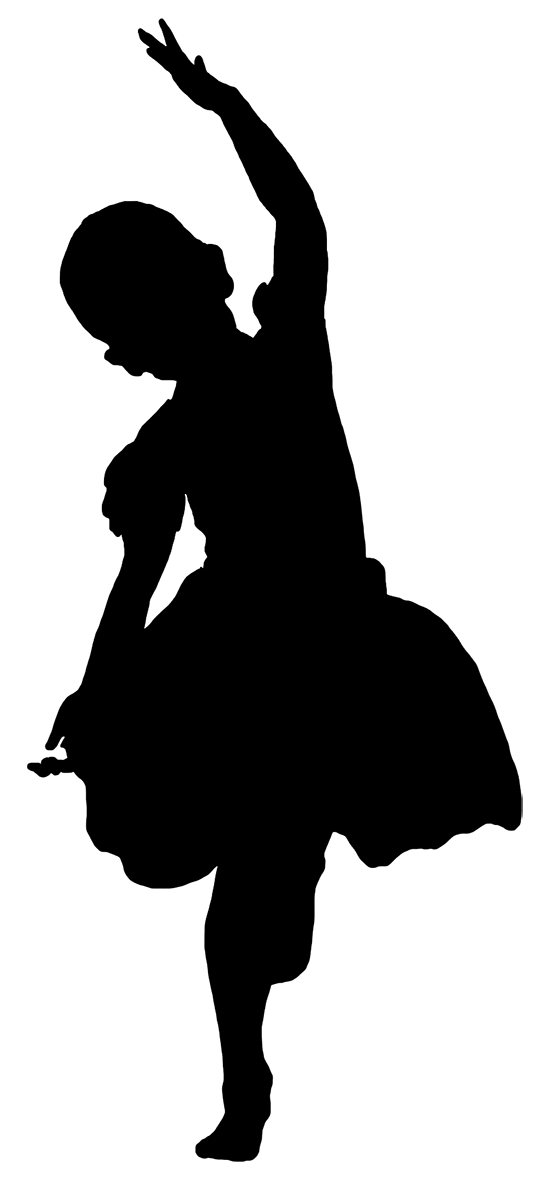 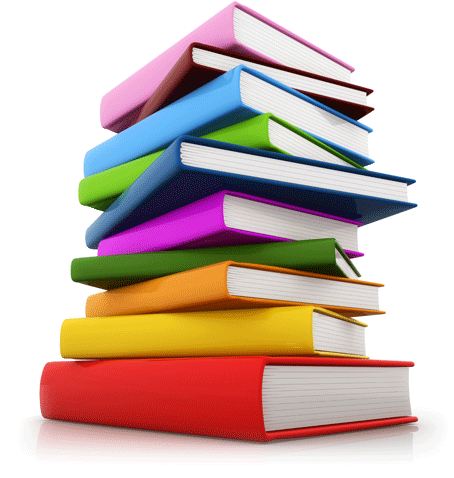 © Miracle Foundation 2020
Join in
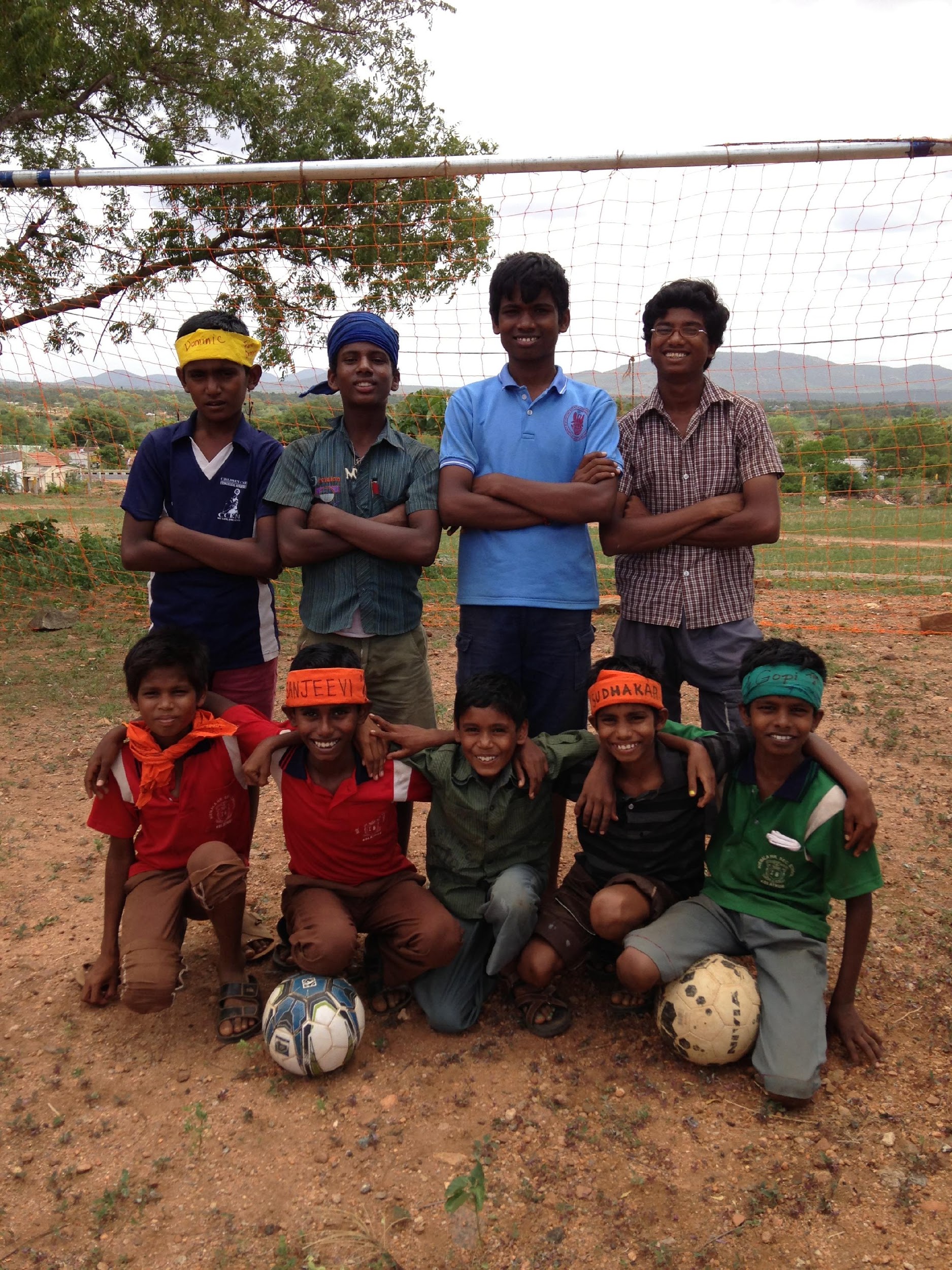 © Miracle Foundation 2020
Be positive
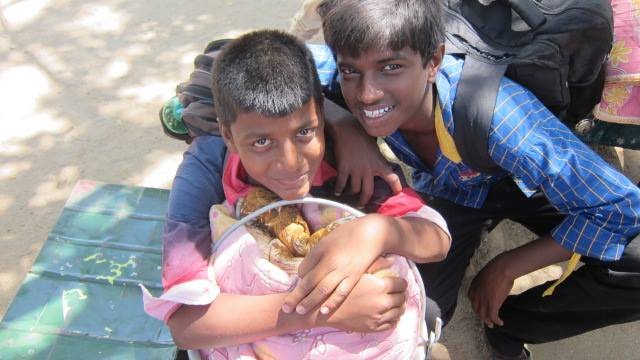 © Miracle Foundation 2020
Share the conversation
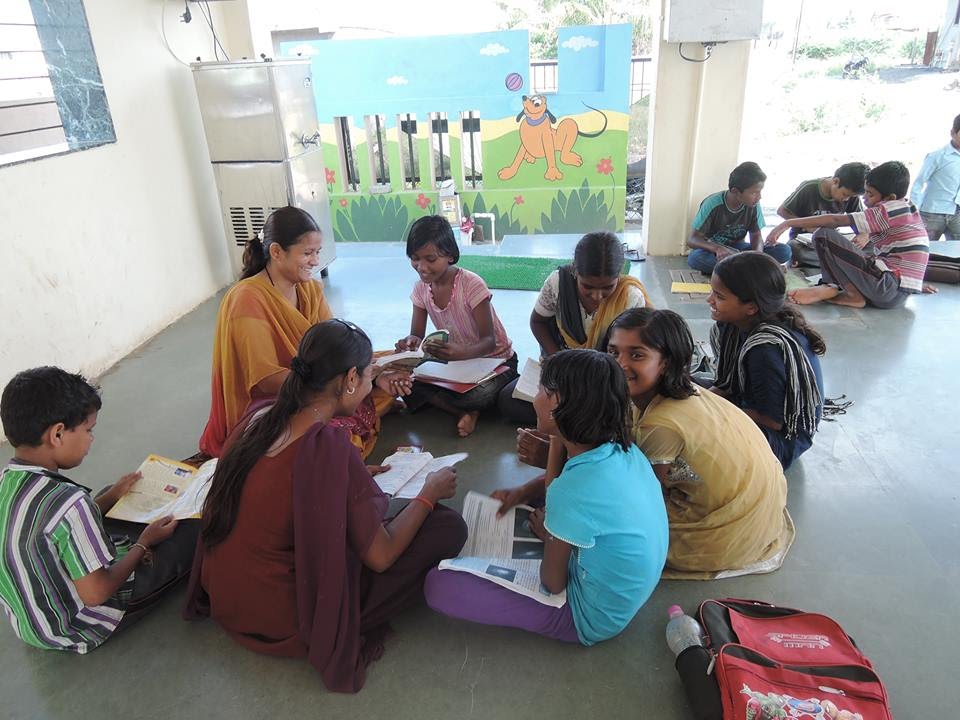 © Miracle Foundation 2020
Listen!
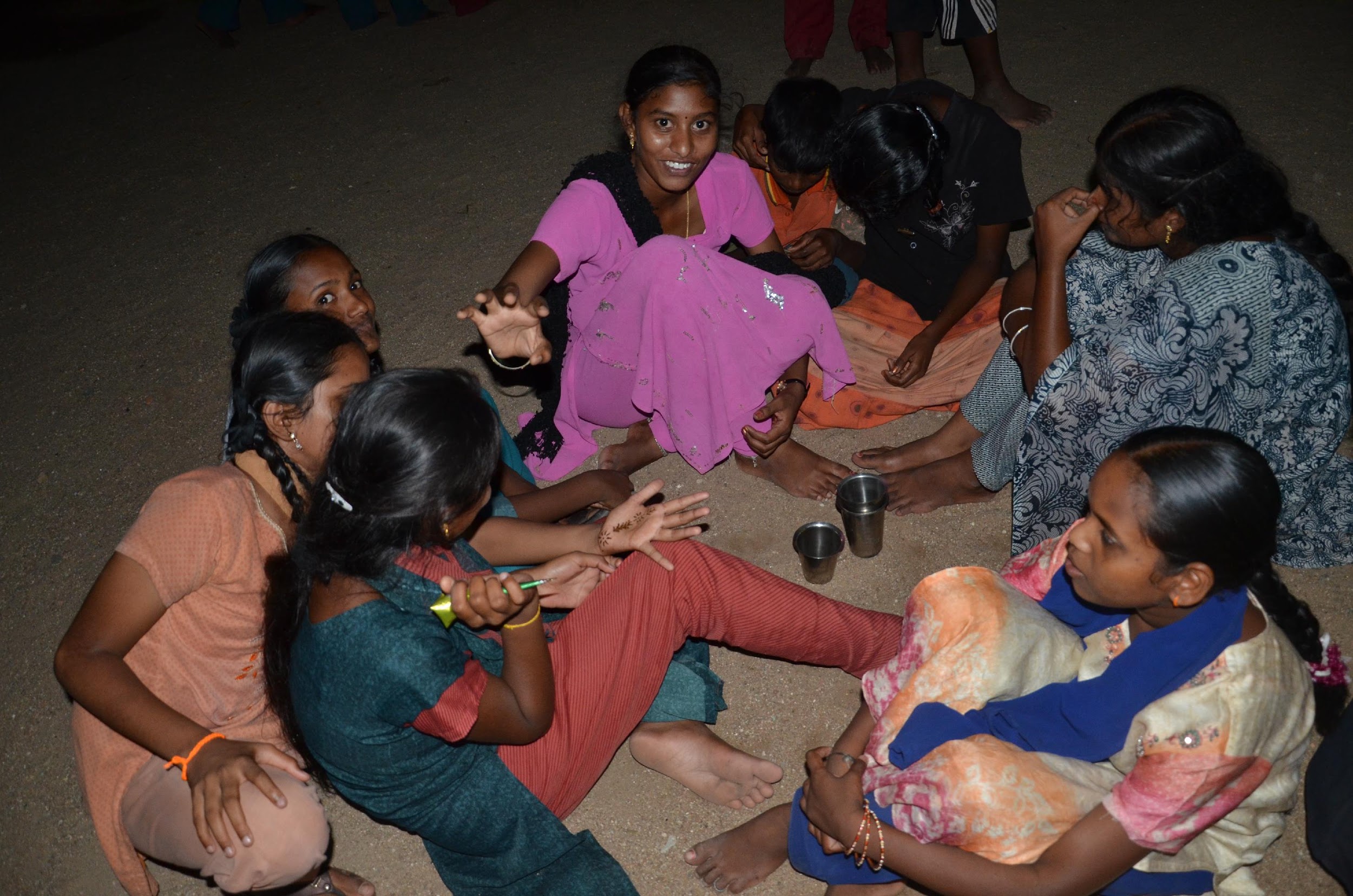 © Miracle Foundation 2020
Be yourself
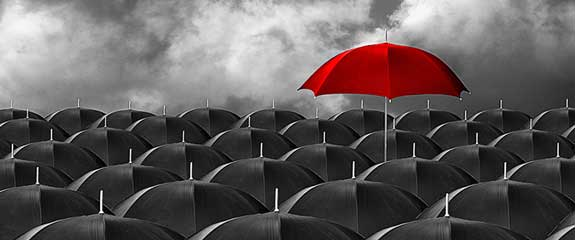 © Miracle Foundation 2020
Don’t worry
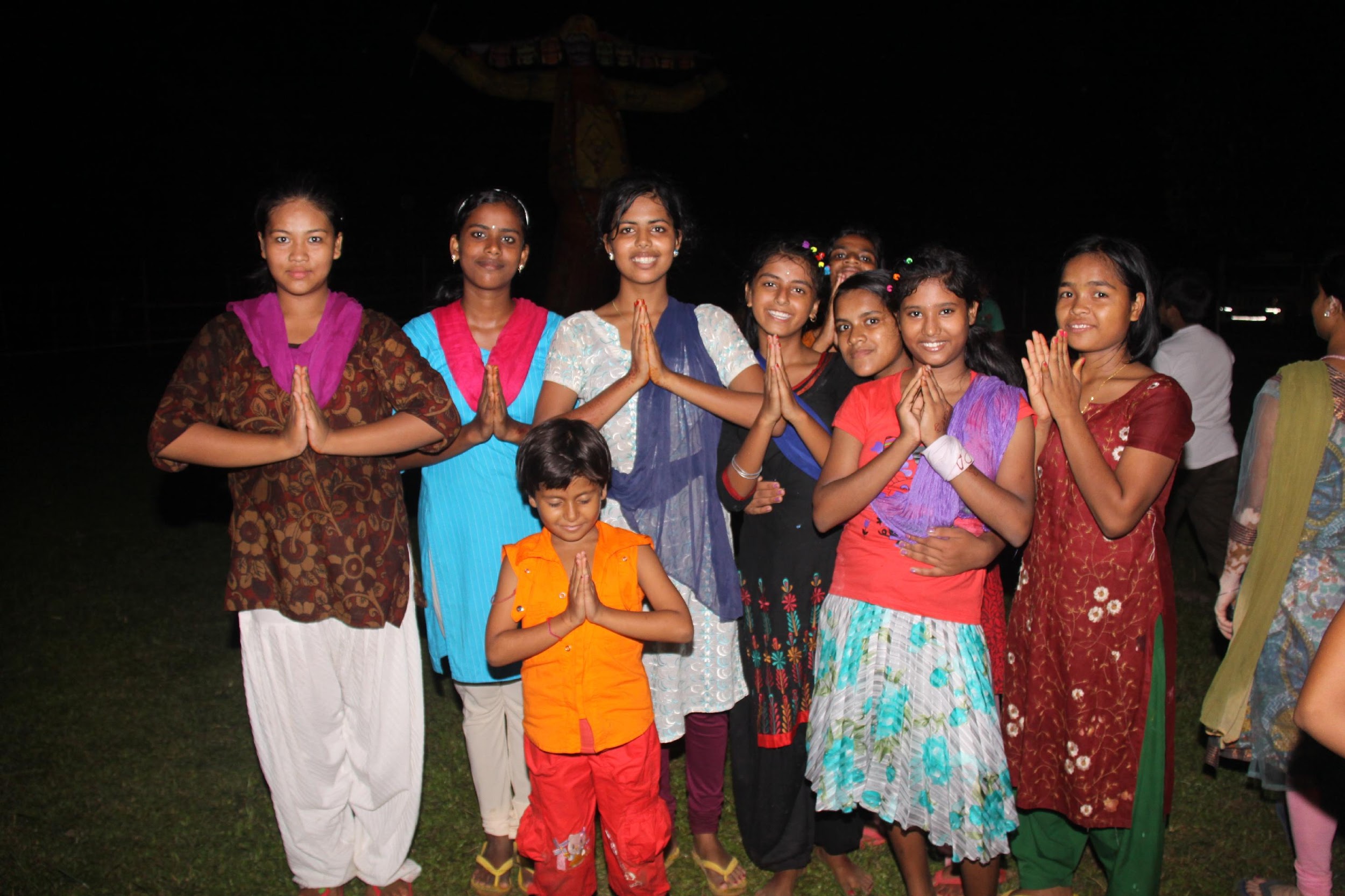 © Miracle Foundation 2020
Thank you!
© Miracle Foundation 2020